KẾ HOẠCH BÀI DẠY
Môn: TIẾNG VIỆT
BÀI 74 : oa - oe
GV: Lê Thị Lan
Tiếng Việt:
ÔN VÀ KHỞI ĐỘNG
Đọc
Viết bảng con
ươn, ương
con lươn, cây phượng, khu vườn
Con đường làng quê em rất đẹp.
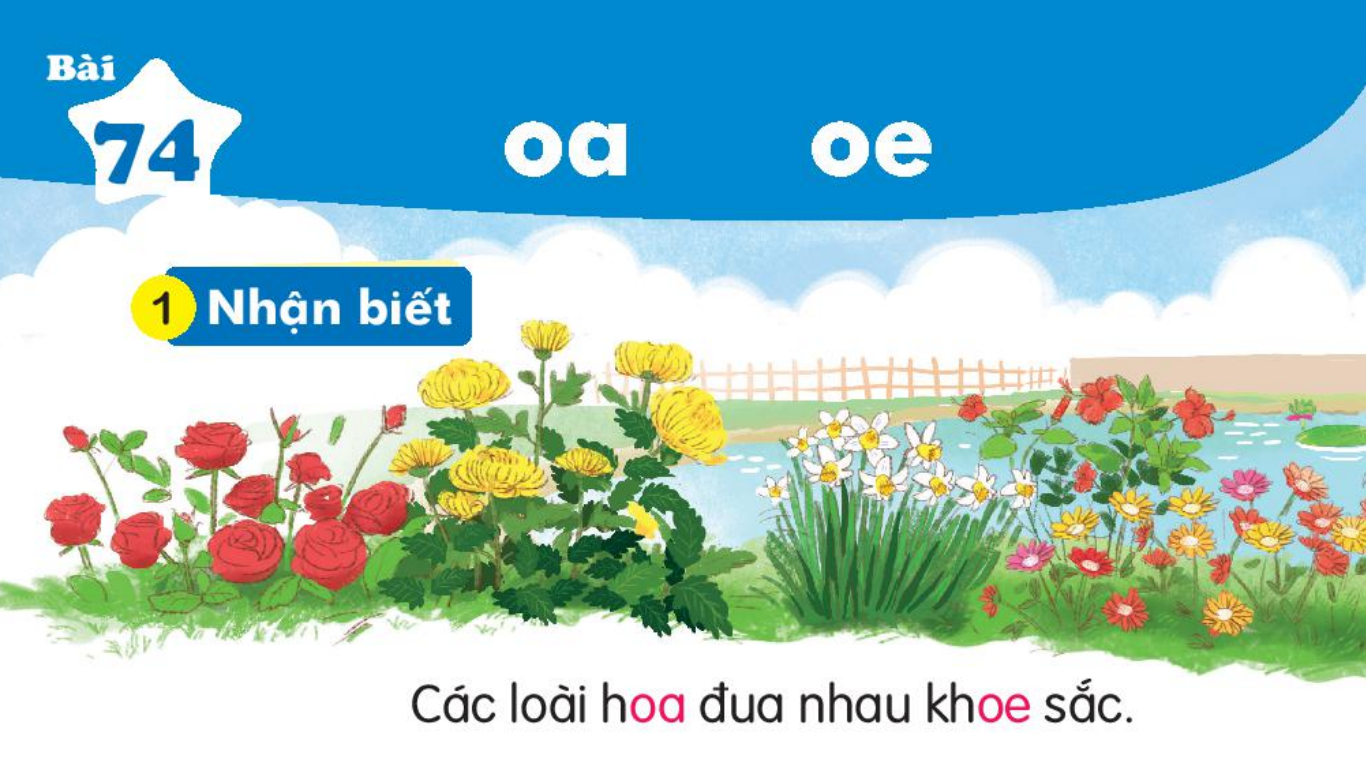 Caùc loaøi hoa ñua nhau khoe saéc.
oa
oe
Tiếng Việt:
Bài 74:     oa   oe
a
oa
oe
o
e
oa
oe
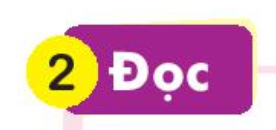 h
oa
hoa
oa
oa
oa
oa
xoá
loa
hoà
toả
oe
oe
oe
xoè
loe
khoẻ
loé
oe
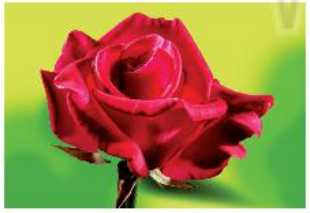 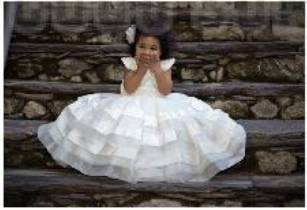 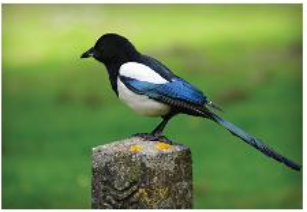 oe
oa
oa
oe
chích choè
đoá hoa
váy xoè
đoá hoa     váy xoè  chích choè
oa
oe
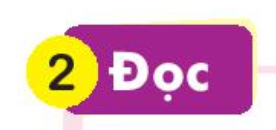 h
oa
hoa
xoá
loa
hoà
toả
xoè
loe
khoẻ
loé
chích choè
đoá hoa
váy xoè
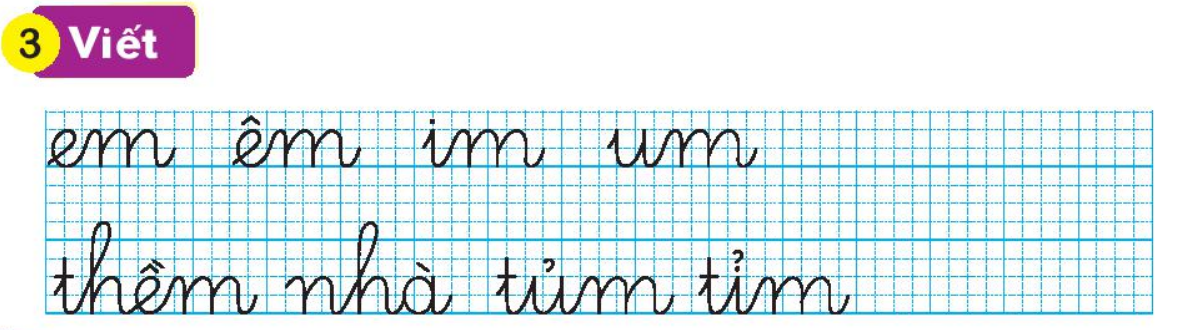 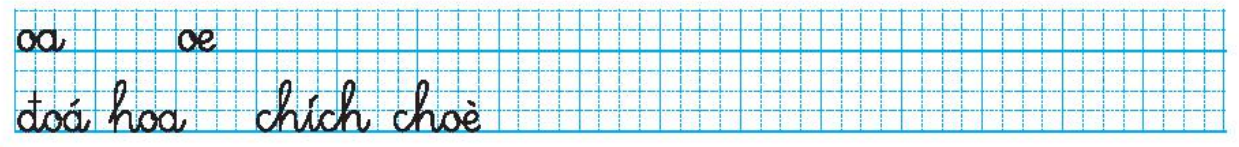 Tiết 2
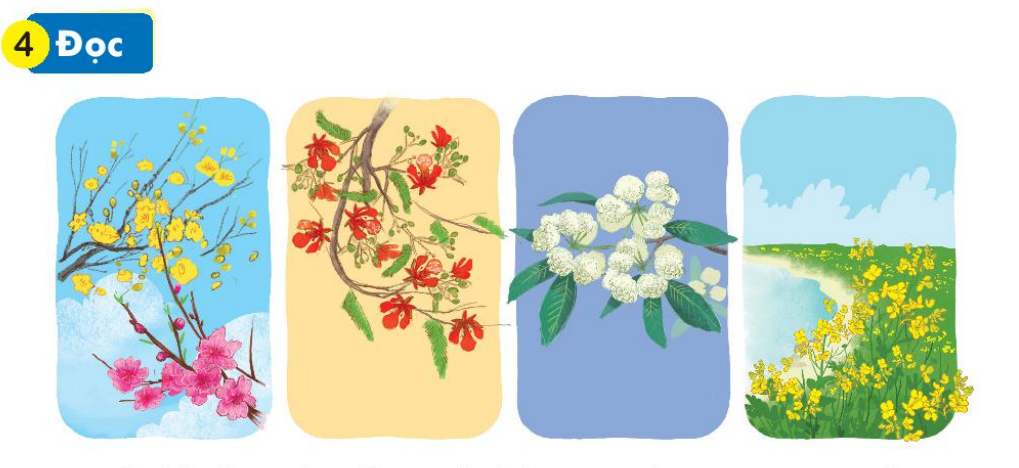 Teát ñeán, hoa ñaøo khoe saéc hoàng töôi, hoa mai vaøng nôû roä. Heø sang, hoa phöôïng böøng löûa ñoû, chaùy röïc caû goùc trôøi. Cuoái thu, höông hoa söõa noàng naøn, ngaùt thôm töøng goùc phoá. Cuoái ñoâng, hoa caûi traûi thaûm vaøng röïc rôõ beân soâng. Nhöõng saéc hoa,höông hoa laøm ñeïp theâm cho cuoäc soáng.
oa
oe
oa
oa
oa
oa
oa
oa
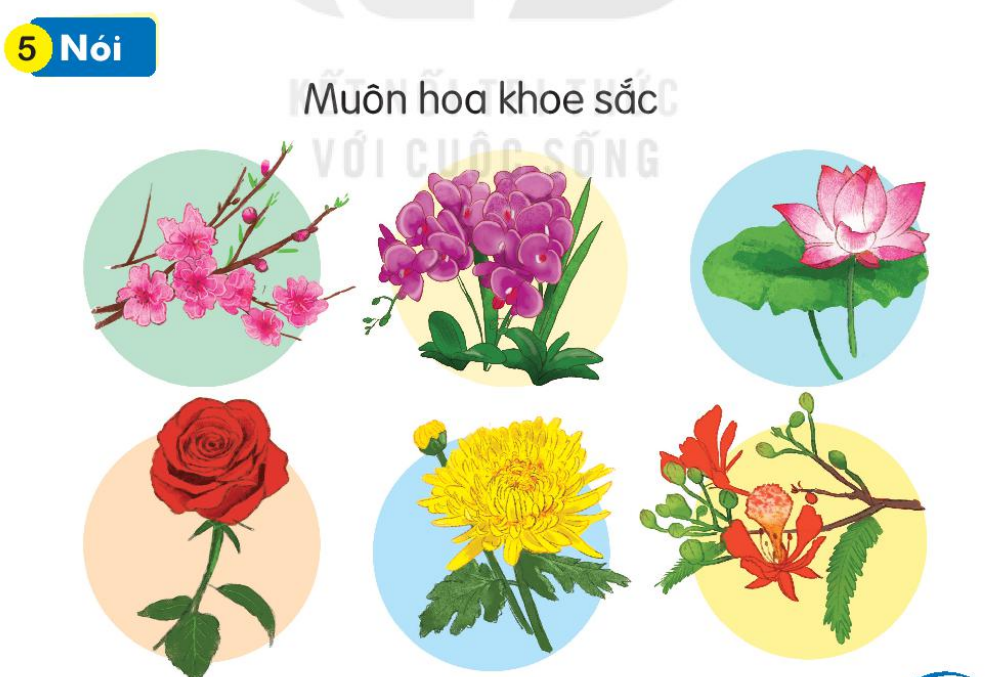 Muoân hoa khoe saéc
Bµi häc ®Õn ®©y lµ kÕt thóc
Chóc quý thÇy, c« m¹nh kháe
Chóc c¸c em häc tèt!